W
From LWFA bunch durationsto bunch profile and micro-structure
Longitudinal electron bunch diagnostics for LWFA based on broadband, spectral CTR measurements at single-shot
Omid Zarini1,2, Alexander Debus1, Jurjen Couperus1,2, Alexander Koehler1,2, Thomas Kurz1,2, Susanne Schoebel1,2, Maxwell LaBerge1,3, Andrea Hannasch1,3, Michael Downer1,3, Ulrich Schramm1, Arie Irman1
1 Helmholtz-Zentrum Dresden – Rossendorf , 2 Technische Universität Dresden, 3 University of Texas at Austin
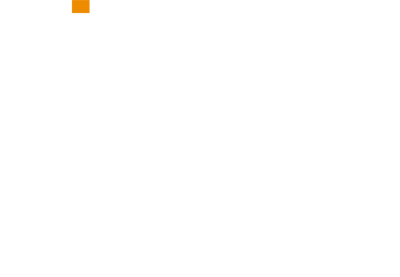 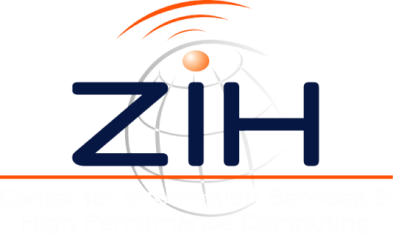 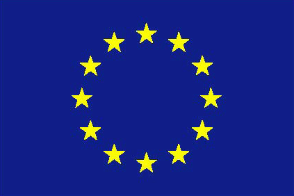 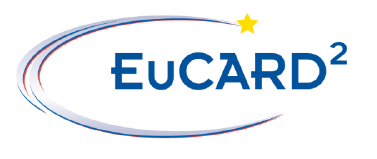 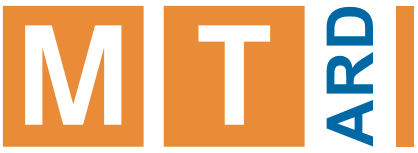 Short electron bunches in LWFA
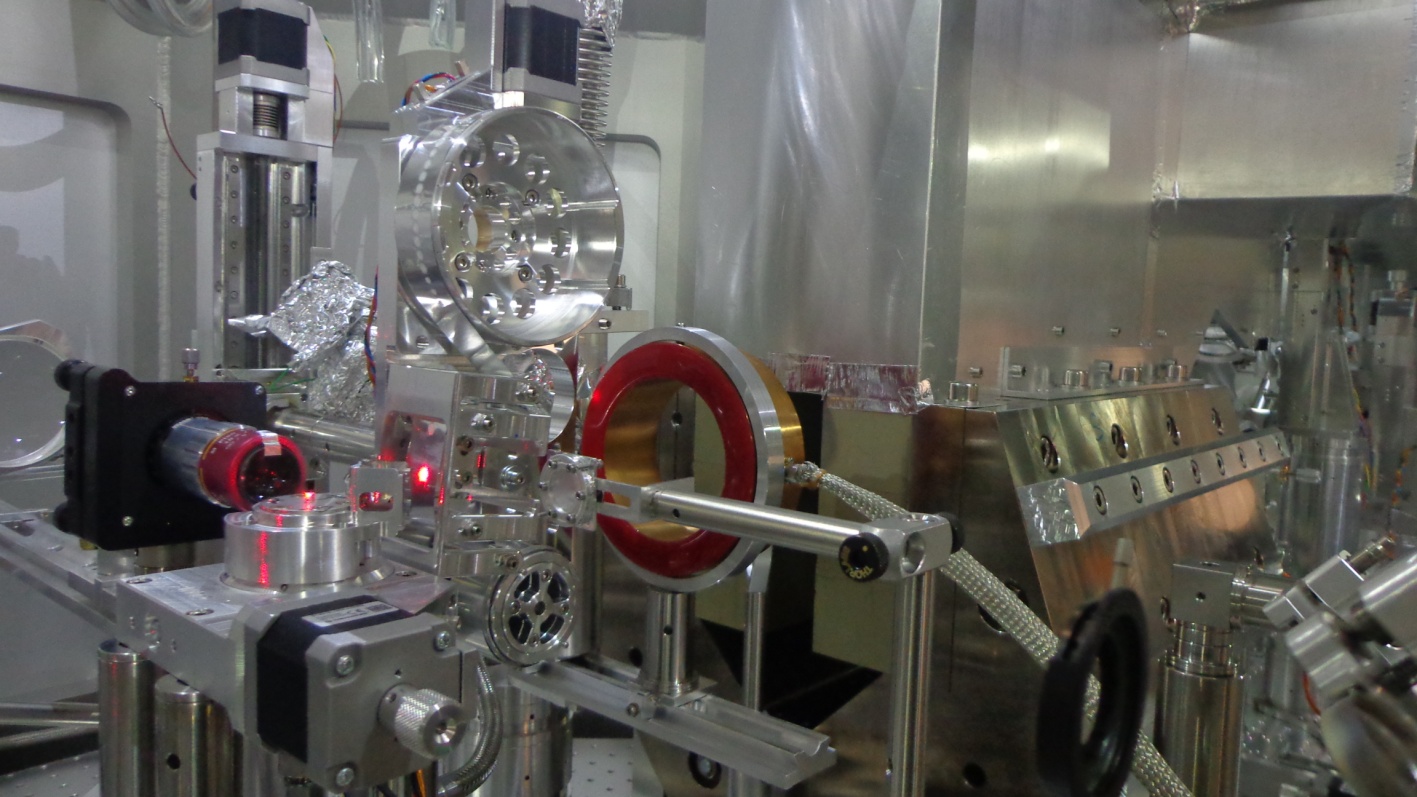 Pulse duration?
Micro-structures?
Tape drive
Charge calibrated-electron spectrometer
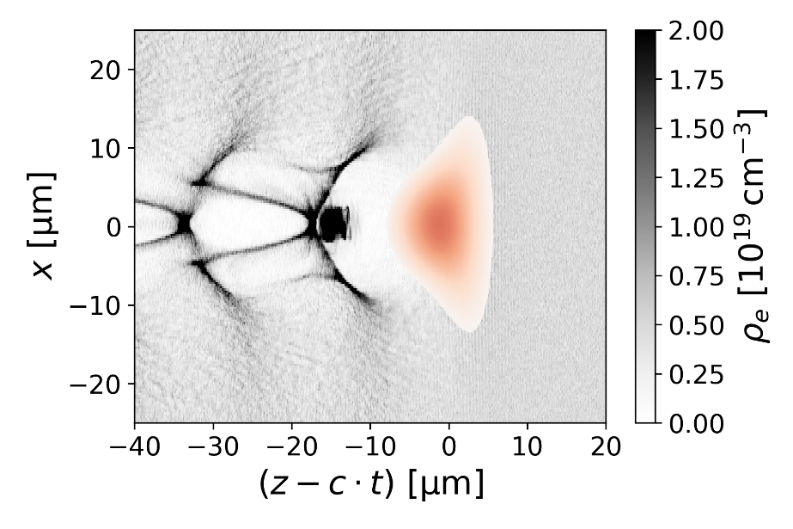 DRACO 
laser
gas jet
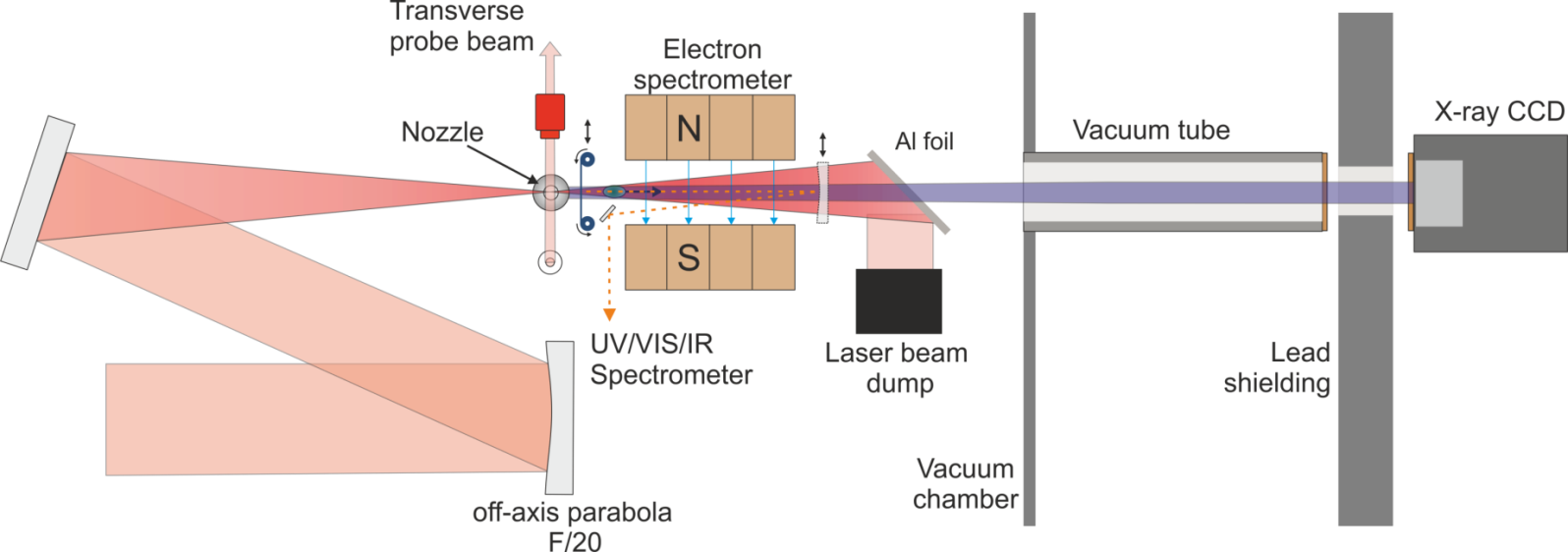 Ti:Sa Laser DRACO
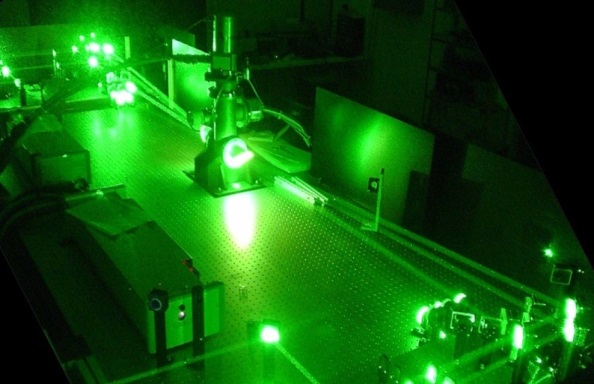 λ0 = 800 nm 
up to 4 J on target
27 fs pulse width (FWHM)
Strehl-ratio > 0.9
20 μm FWHM
Typical reconstructed electron bunch profile
Form factor
Reconstructed electron bunch profile
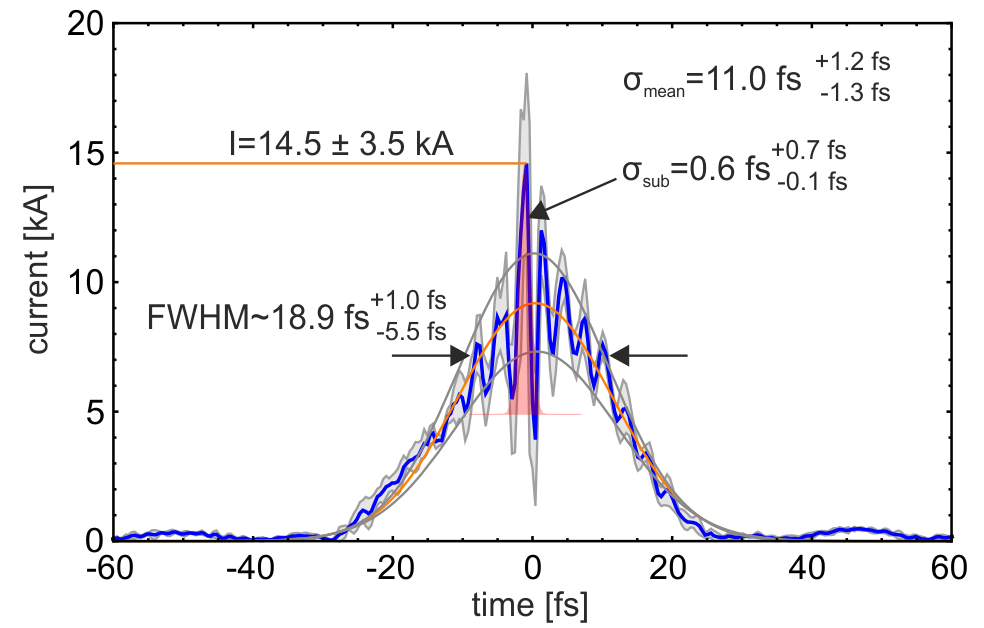 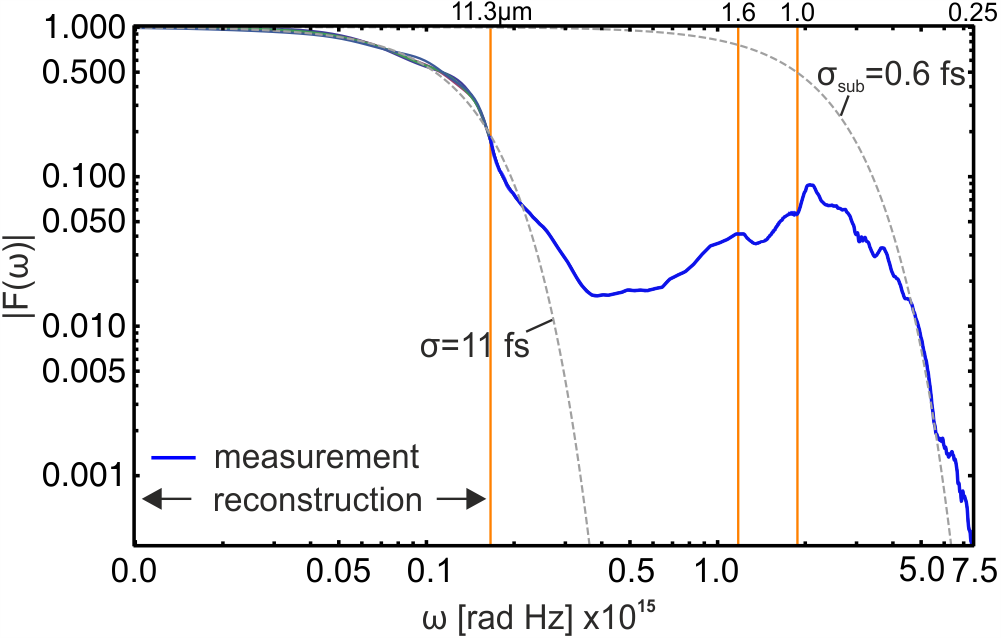 p/c ~ 57 fs
Bunch length: 11 fs (rms), 18.9 fs (FWHM)
Sub-structure 0.6 fs (rms)
Bunch within one LWFA bucket